ITALIAN LANDSCAPES
In the next slide you will see some of the most famous landscapes in Italy
from north to south
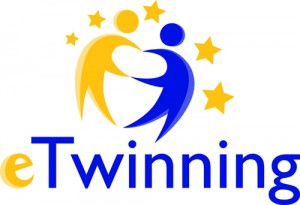 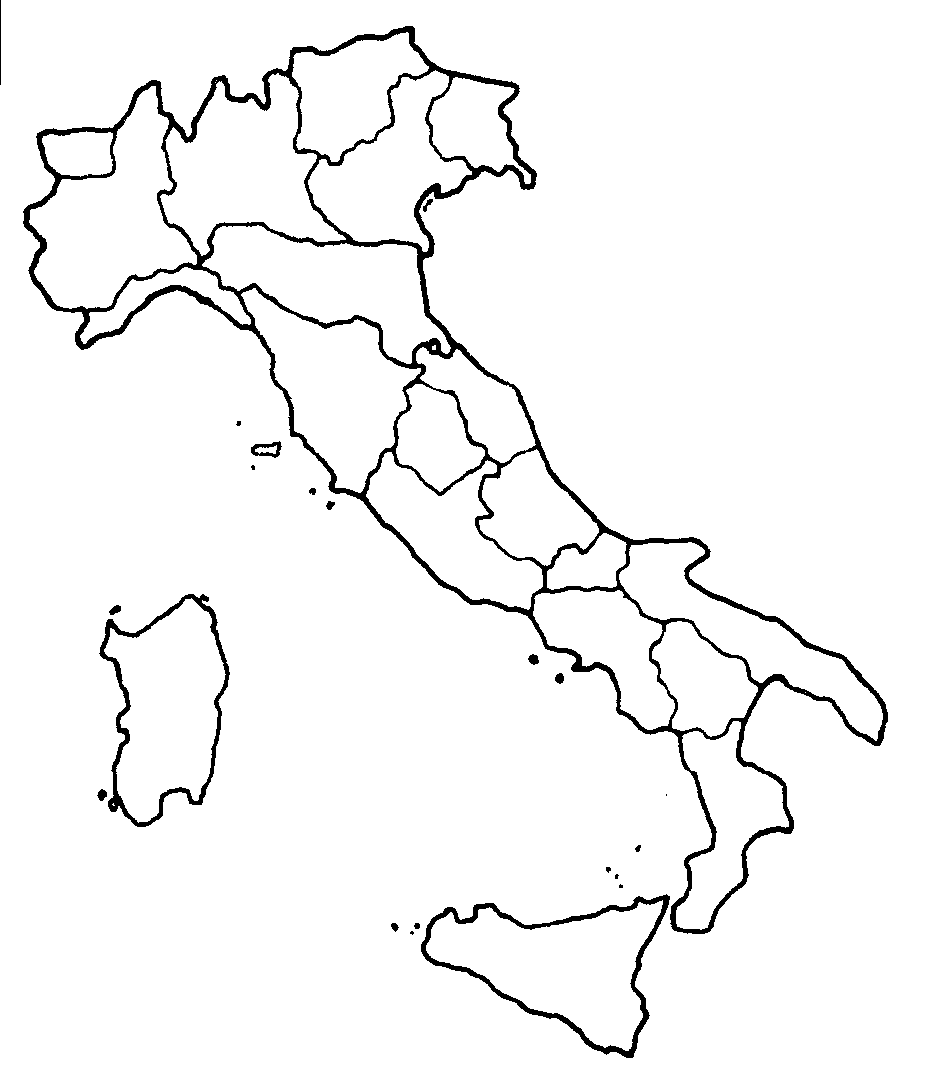 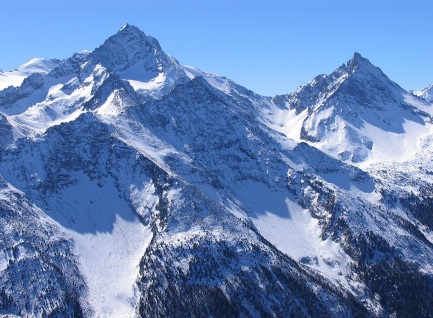 Alpi mountains
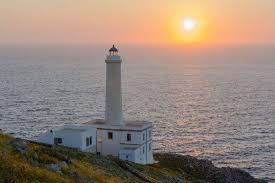 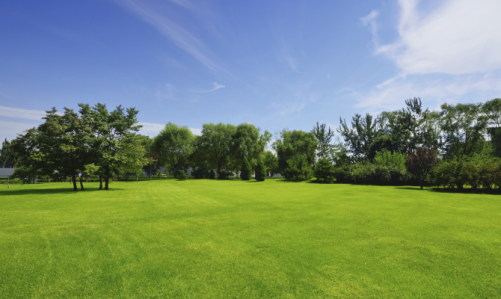 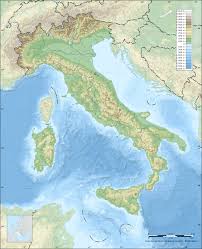 Padana’s plane
The eastest part of Italy
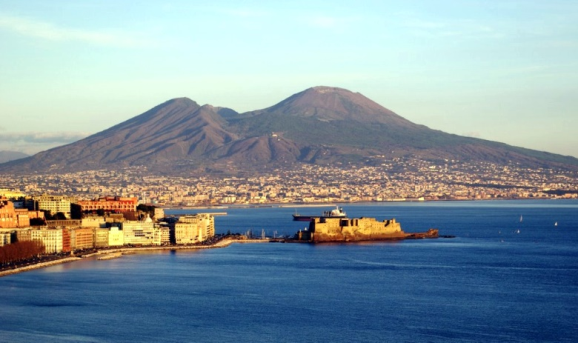 Vesuvio
volcano
Matera’s rock
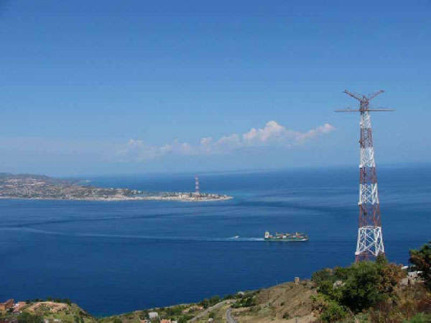 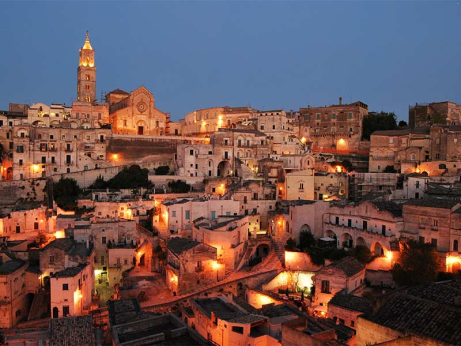 Messina’s strait
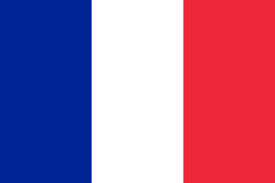 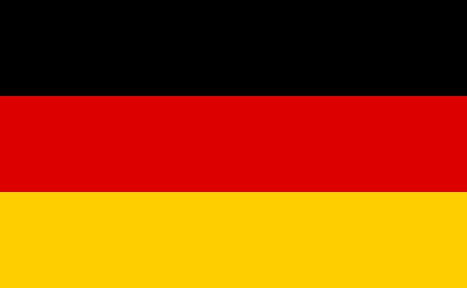 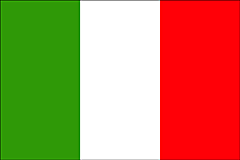 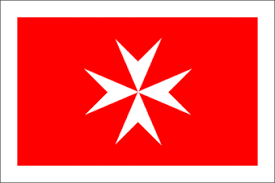 And now??
Are you ready to test your knowlidge about italian landscapes?
COMPLETE THIS TEST TO CHECK WHAT YOU HAVE LEARNT
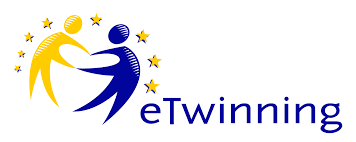 Letizia,Lauren,Mattia,Gianmatteo